Ruhestandsplanung  mit WeitBlick
22. Februar  Berlin 
„WHITE Spreelounge“
Herzlich willkommen zu unserer Veranstaltung !Ruhestandsplanungmit WeitBlick
Agenda/Inhaltsverzeichnis
WeitBlick in der Ruhestandesplanung mit Standard Life.

Welche Rolle spielen nachhaltige Multi Asset Lösungen bei der Fondsauswahl.                                                                                                                                         

steuerliche Behandlung von Vorsorgeprodukten .

Austausch mit den Referenten und Whisky Verkostung. Für Fingerfood und eine Auswahl von Drinks ist gesorgt

Für die Veranstaltung werden 1,75 IDD und 2,25 MLP Punkte vergeben.
Speaker: Steffen Liebig,        Standard Life
Speaker: Martin Stenger,        Franklin Temleton    
Speaker: Ceveletina Todarova, Abteilungsdirektorin vom  BVI Bundesverband Investment und Asset Management e.V
3
[Speaker Notes: Um 17:00 Uhr wird uns der Busshuttle zurück in das Hotel Estrel bringen.]
Ruhestandsplanungmit WeitBlick
Produktlösungen von Standard Life für die Ruhestandsplanung
4
Produkte für jeden Anlass
Von Kapitalaufbau bis Nachfolgeplanung
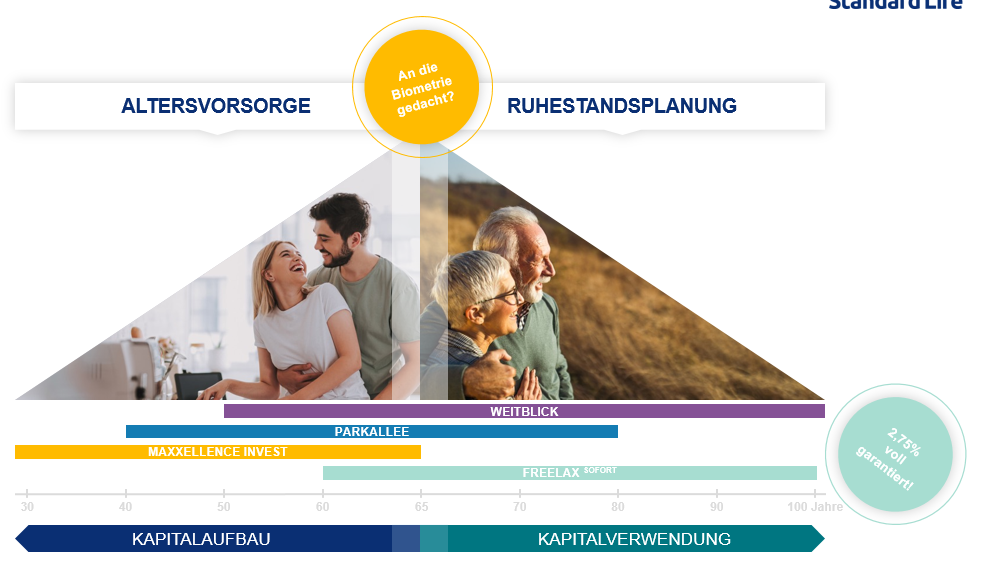 5
Ruhestandsplanung
Unterschiedliche Phasen im Ruhestand
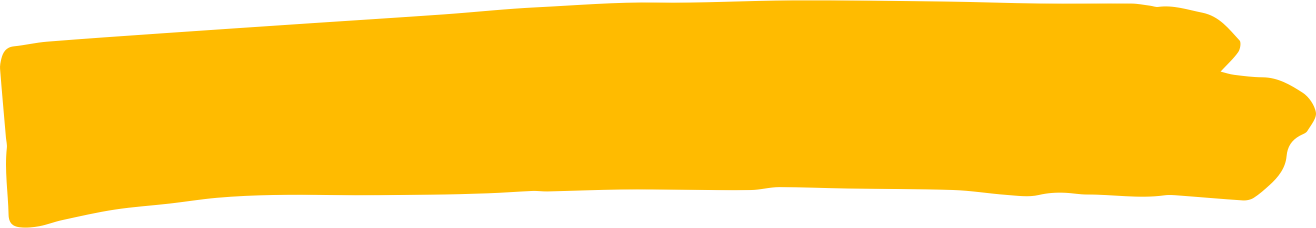 variable kosten
Liquiditätsbedarf
Aktiver Ruhestand
Assistierter/unterstützter Ruhestand
Passiver Ruhestand
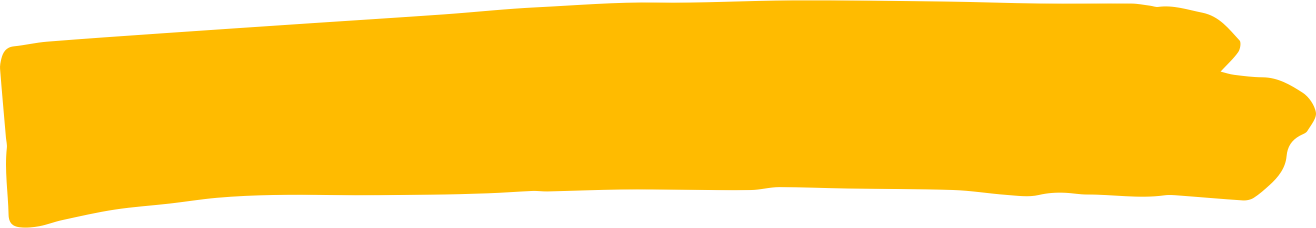 Fixkosten
Ruhestandsbeginn
Alter 60	    65     70      75      80	85     90	     95    100…
6
Für die variablen Kosten
Parkallee & WeitBlick
Kombination aus Investment und Versicherung

Kapitalanlage in Investmentfonds
Rendite
Steuervorteile
Kapital jederzeit verfügbar
Vermögensübertragung 
Flexibilität
Absicherung
7
Quellen: Lorem ipsum dolor sit amet, consectetuer adipiscing elit
ParkAllee
das Produkt
Start- und Ablauf-  management optional  wählbar
Fondsgebundene Rentenversicherung
Einmalbeitrag ab
10.000 Euro
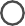 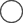 Transparente  Kostenstruktur und  Steuervorteile
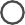 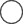 Passgenaues Anlagekonzept  für Best Ager ab 45 Jahre
ParkAllee
Keine Stornokosten, daher  steht der Fondswert  ungekürzt zur Verfügung
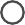 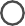 Beitragsrückgewähr bei  Todesfall vor Rentenbeginn  bis Alter 75 enthalten
Zuzahlungen und  Teilauszahlungen möglich
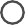 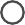 Kapitalschutz bei Tod nach  Rentenbeginn wählbar
Startmanagement auf  Zuzahlungen optional  wählbar
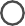 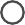 8
WeitBlick
Transparent und leicht verständlich – eine runde Sache
Hinterbliebene absichern ohne Gesundheitsprüfung                 bis 2.500.000 Euro*
Fondsgebundene Kapitallebensversicherung
WeitBlick
Einmalbeitrag ab  15.000 Euro
Vertrag durch Zuzahlungen aufstocken (2.000 €)
Höchsteintrittsalter der versicherten Person (VP) 85 Jahre und Mindestalter 7 Jahre
Kostenlose Auszahlungs-möglichkeiten
Start- und Ablaufmanagement optional wählbar
Laufzeit bis ins hohe Alter möglich (100 Jahre)
Familien-Option mit bis zu zwei Versicherungsnehmern (VN) und zwei versicherten Personen
Flexibler Auszahlungsplan vereinbar
9
* 1.bis 5. Jahr Fondsvermögen, im 6. Jahr 110 Prozent Fondsvermögen, danach linear abfallend bis 100 Prozent zum Laufzeitende
Weitblick Deutschland Versicherungskosten*
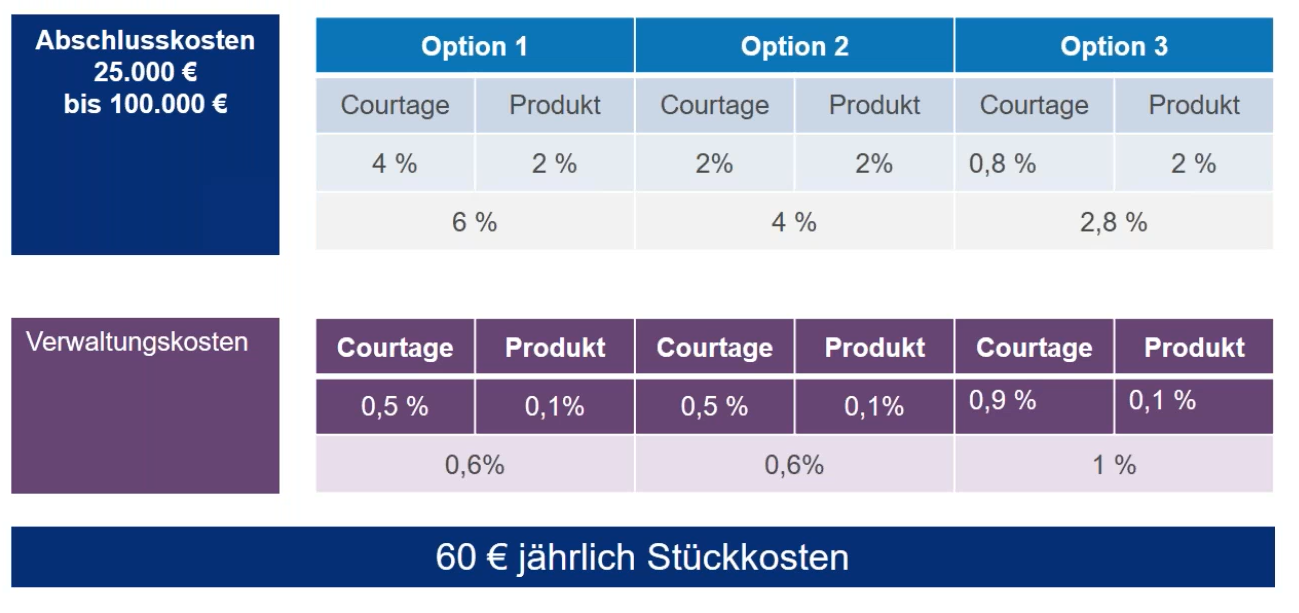 1 Die Beitragssumme ergibt sich aus dem Einmalbeitrag plus Zuzahlungen abzüglich Teilauszahlungen.
2 Die Abschlusskosten fallen ab 100.000 € Beitragssumme ohne das die Vergütung davon betroffen ist siehe nächste Folie
* Risikokosten ab dem 6 Versicherungsjahr
10
WeitBlick Deutschland Versicherungskosten
Beispiel für die fallenden Kosten in Courtage Stufe 3
11
WeitBlick Deutschland Versicherungskosten / Courtage
laufende Vergütung in Courtage Stufe 3 bei 150.000 € Einmalanlage
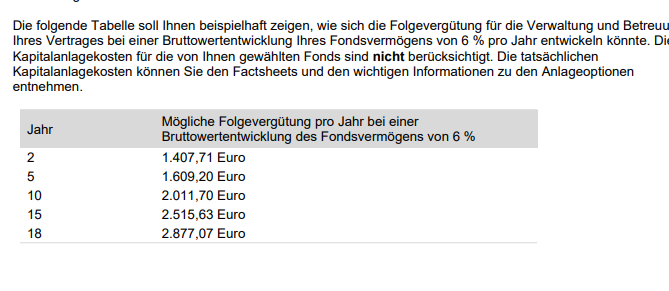 12
WeitBlick & Parkallee
Gesamtkosten im Vergleich
Basisinformationsblätter (PRIIP)
Zeigen die Kosten für ein angenommenes Performanceszenario das regulatorisch vorgegeben ist für 10.000 €. Diese Informationen sind gesetzlich vorgeschrieben.

Unser Vorteil bei Investition größer 100.000 € wird nicht berücksichtig

Die Informationen muss jeder Anbieter  veröffentlichen
13
Quelle: adipiscing elit
Für die Fixkosten
FREELAXSOFORT  sorgt für laufende Einkünfte
Laufende Einkünfte  „garantiert“ ein lebenslang
14
Quellen: Lorem ipsum dolor sit amet, consectetuer adipiscing elit
Für die Fixkosten
FREELAXSOFORT  sorgt für laufende Einkünfte
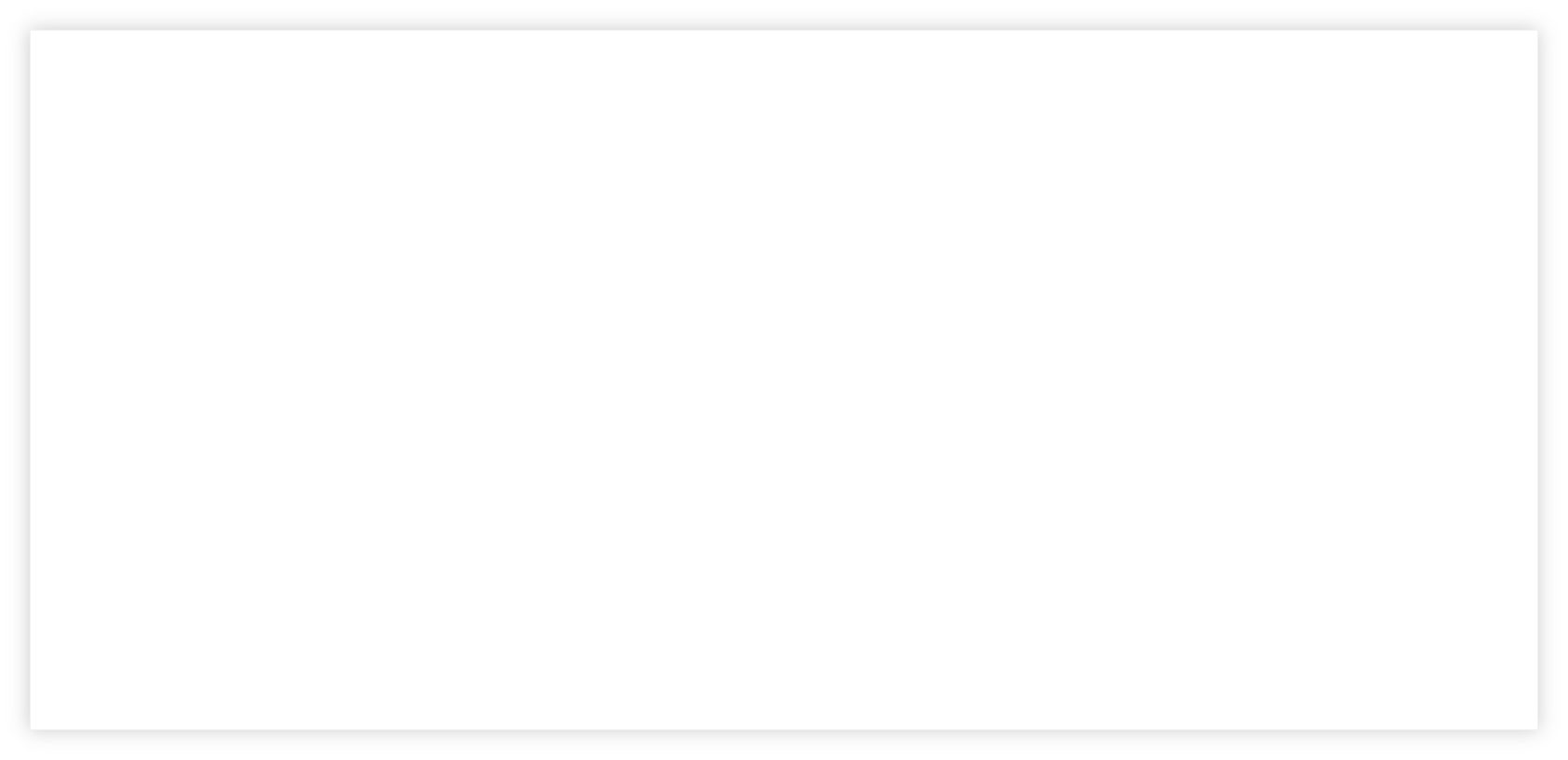 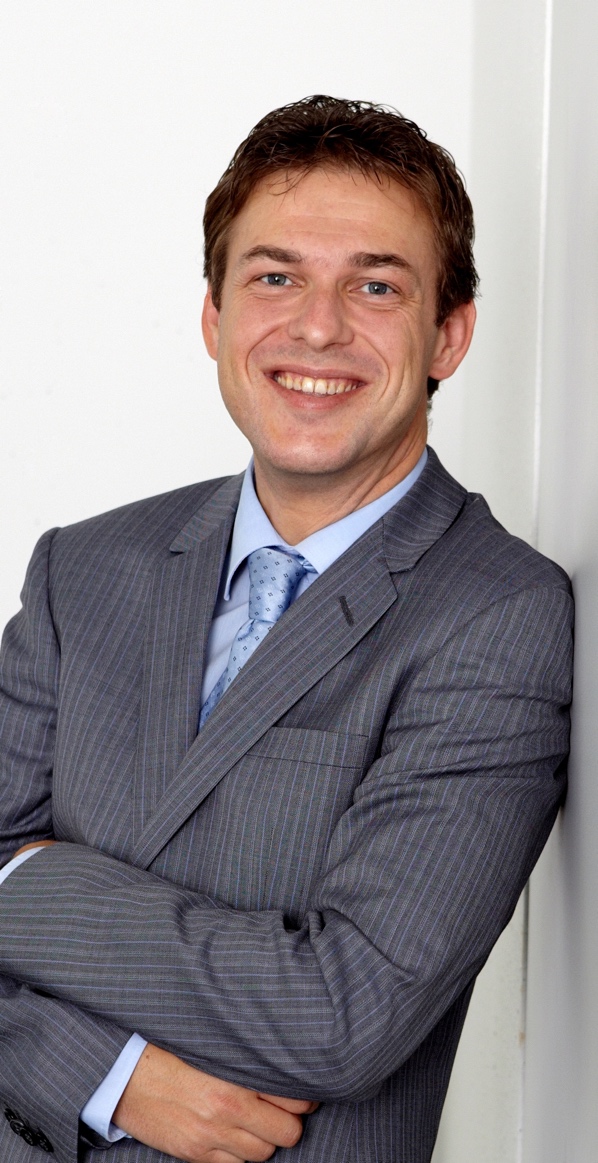 Die Grundlage der Rente.Ist am Ende des Geldes noch Leben übrig?
Wer lebenslange Ausgaben hat, braucht auch ein lebenslanges Einkommen. 
Eine Rentenzahlung bietet das – sie ist nicht in erster Linie ein Investment, sondern eine Versicherung gegen das Risiko, länger zu leben, als das Geld reicht.

Professor Dr. Jochen Ruß Geschäftsführer des Instituts für Aktuar- und Finanzwissenschaften (ifa), Ulm
15
Quellen: Lorem ipsum dolor sit amet, consectetuer adipiscing elit
Funktionsweise einer sofortbeginnenden Rente
FREELAXSOFORT  sorgt für laufende Einkünfte
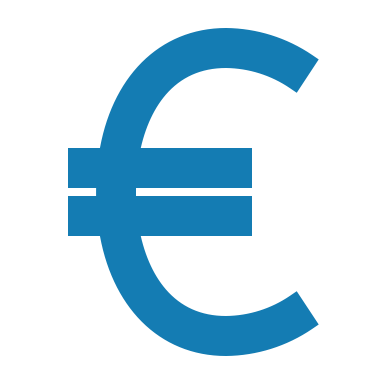 Lebenslange Rentenzahlung
Beitrag einzahlen
Optionaler Hinterbliebenenschutz
Einmaliger  Beitrag
Lebenslange monatliche garantierte Rente
Rentenzahlung von Beginn an – ein Leben lang!
Optionale Ergänzung:

	Hinterbliebenenschutz  durch Einschluss einer Garantiezeit oder Kapitalschutz
16
FREELAX SOFORT
Kosten einfach erklärt
Courtageverzicht möglich zu 100%
17
FREELAX SOFORT
Definitionen, Werte und Limits
Seit 17.07.2023 gewähren wir 2,75 % - garantiert für die lebenslange Laufzeit!
18
FREELAX SOFORT Optionen im Überblick
Optionen
19
FREELAXSOFORT – Optionen im Überblick
Definitionen, Werte und Limits
Einzahlung  100.000 €  in FREELAXSOFORT  
Eintrittsalter 63, Kapitalschutz
Monatliche Rente beträgt: 391,13 €
20
FREELAXSOFORT – Optionen im Überblick
Definitionen, Werte und Limits
Text
Einzahlung  100.000 €  in FREELAXSOFORT  
Eintrittsalter 67, Kapitalschutz, 
Monatliche Rente beträgt: 433,02 €
21
Vollgarantierte Rente
Mit garantierter Steigerung
Inflationsrate in Deutschland (Veränderung des Verbrauchspreisindex gegenüber dem Vorjahr)  (in Prozent)
Gleichbleibende Rentenzahlungen oder garantierte jährliche Steigerung zwischen: 0,1 % und 8,5 % jährlich
22
Entdecken Sie eine der höchsten garantierten Sofortrenten im Markt – jetzt auch mit M&M
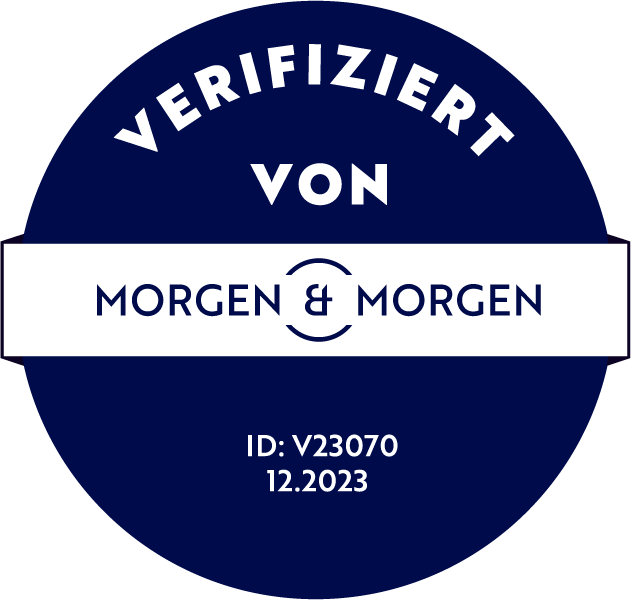 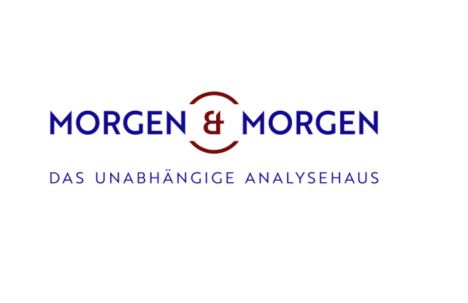 Annahmen:
Maximilian Mustermann, geb. am 01.07.1956
100.000 EUR
Beginn 01.01.2024
Rentenbezugsform: Dynamisch, Flexibel
Todesfallschutz im Rentenbezug: Kapitalschutz
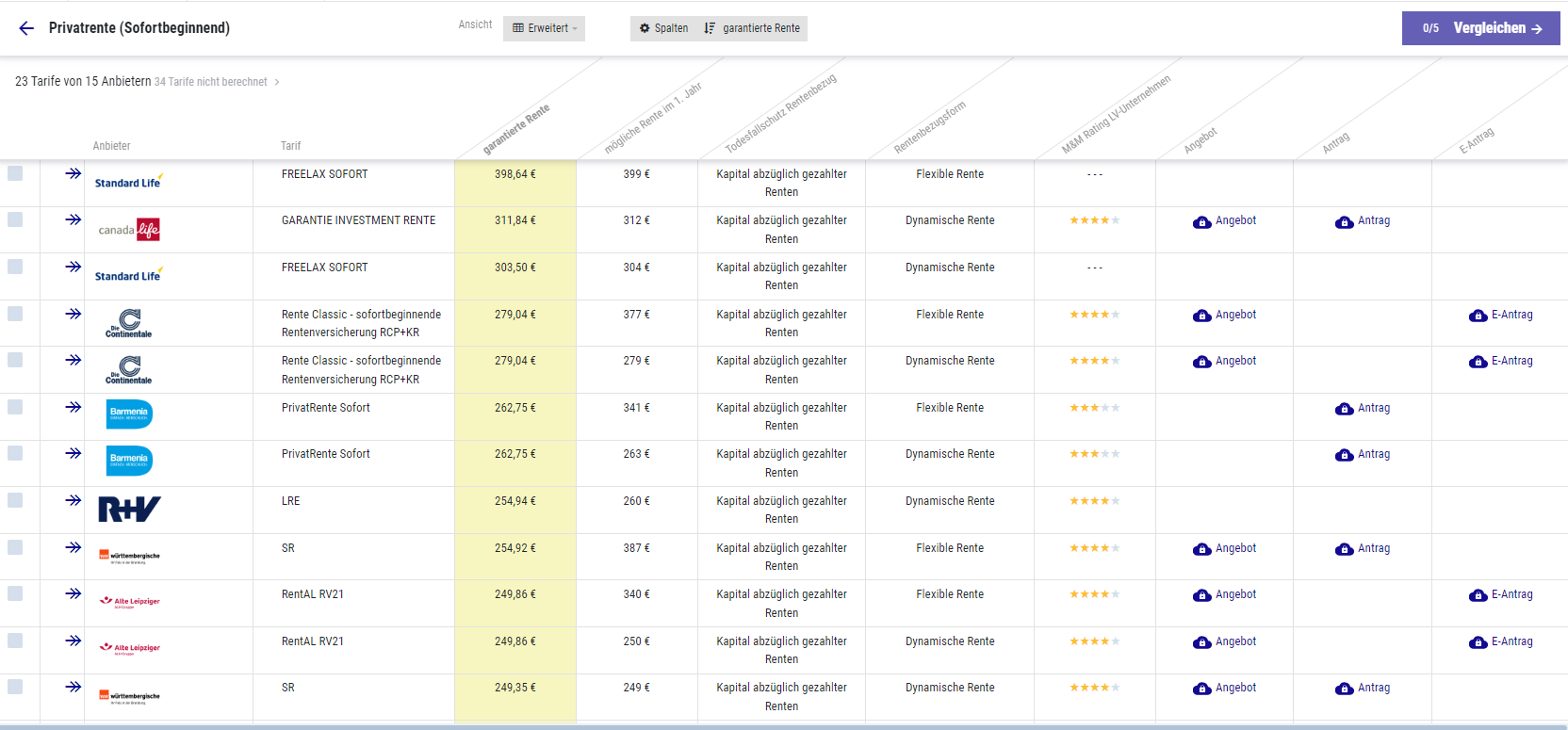 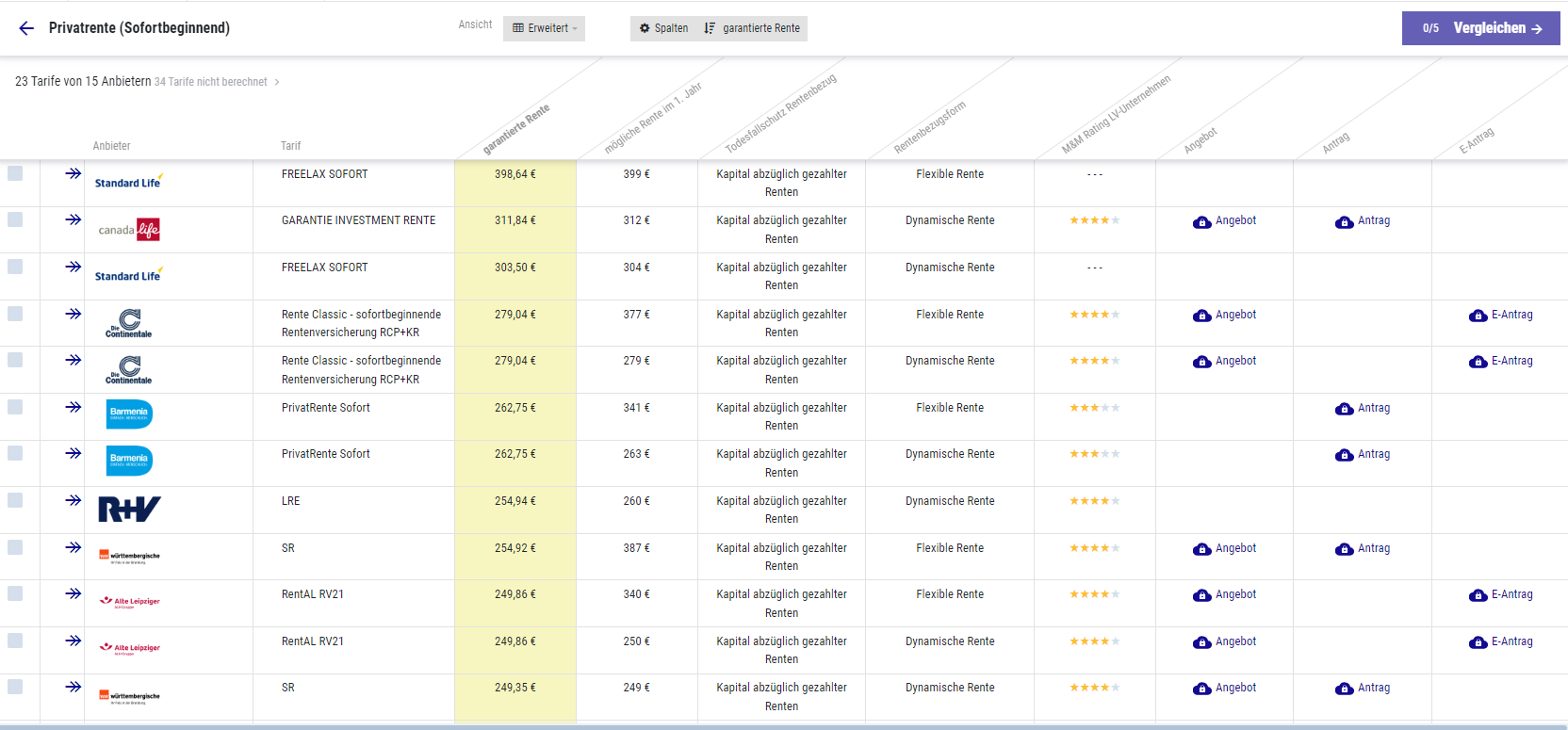 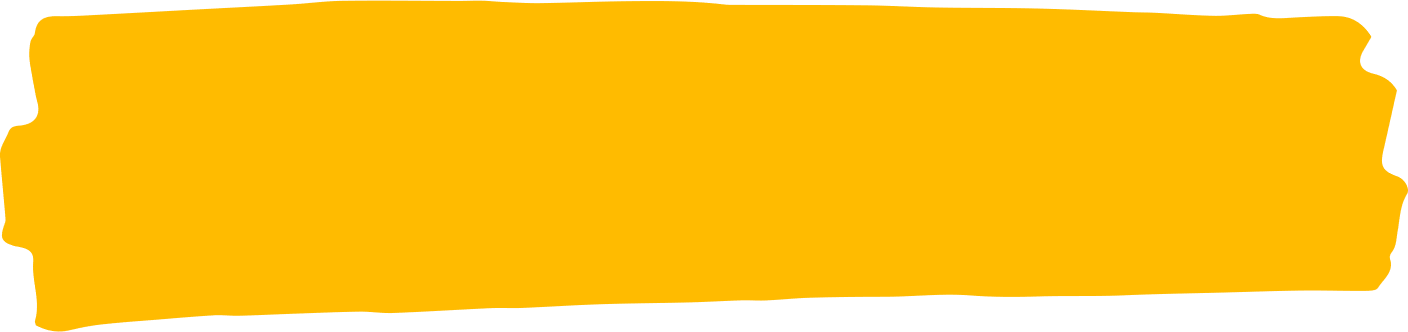 Jetzt entdecken und Angebot anfordern!
23
Quelle: MORGEN & MORGEN GmbH; Stand: MMOffice 4.98.00, Stand 12.2023, ID V23070
[Speaker Notes: Bei einer dynamischen Rente unterstellen Sie 2% garantierte Rentendynamik
Bei einer teildynamischen Rente unterstellen sie 1% garantierte Rentendynamik
Bei der flexiblen Rente wird keine Rentendynamik innerhalb unseres Tarifs unterstellt.]
Überschussverwendungssysteme im Rentenbezug
Dynamische Rente
Teildynamische Rente
Sofortüberschussrente
Vollgarantierte Rente bei SL
Rentenhöhe in €
Laufzeit
Lebenslange Ausgaben brauchen lebenslange vollgarantierte Einnahmen!
Nicht garantierte Rente
Garantierte Rente
Wenn erreicht, dann garantiert
24
Marktblick: Lebenslange Rente mit FREELAX SOFORT
Rentenzahlung Stand: Februar 2024
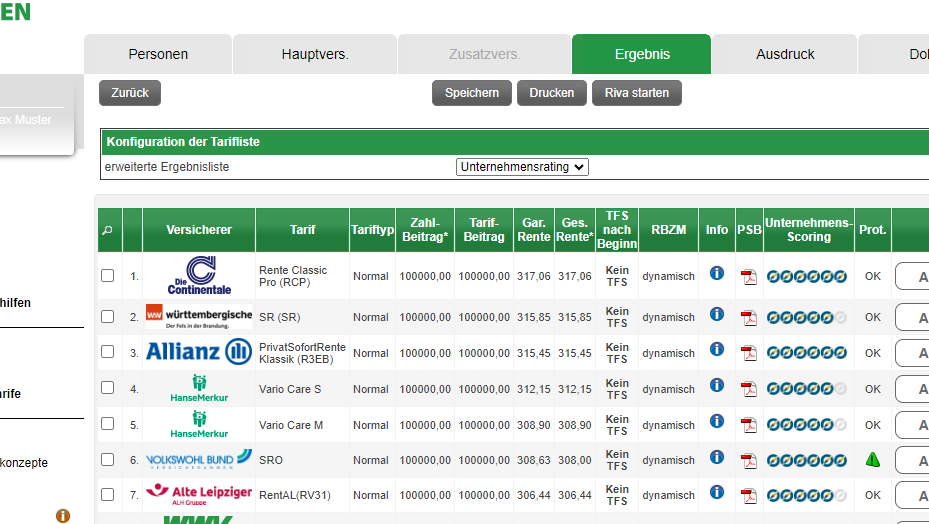 Beispiel: Eintrittsalter 67, 100.000 €, 
Rentenbezug dynamisch kein Todesfallschutz
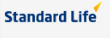 433,02 €
Quelle: Softfair (eigene Berechnung), Februar 2024, Geburtsdatum 01.07.1956, beginn 01.03.2024
25
Marktblick: Lebenslange Rente mit FREELAXSOFORT
Rentenzahlung Stand: Juni 2023
Rentenbezugsform „dynamisch“ im Vergleich zu unserer  vollgarantierten Rente
Bei 3 % Überschussbeteiligung
garantierte Leistung
Nach 15 Jahren
Beispiel:  Geburtsdatum 01.07.1956, Beginn 01.03.2024, 100.000 Euro, Rentenbezug dynamisch
Quelle: Softfair (eigene Berechnung), Februar 23024.
26
Steffen Liebig
Business Development Manager Strategic Relationships 
steffen.liebig@standardlife.de
0172 6500719